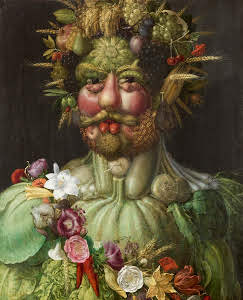 U svijetu likovnih umjetnikaSlikamo kao Guiseppe Arcimboldo
1. razred OŠ Nikole Hribara
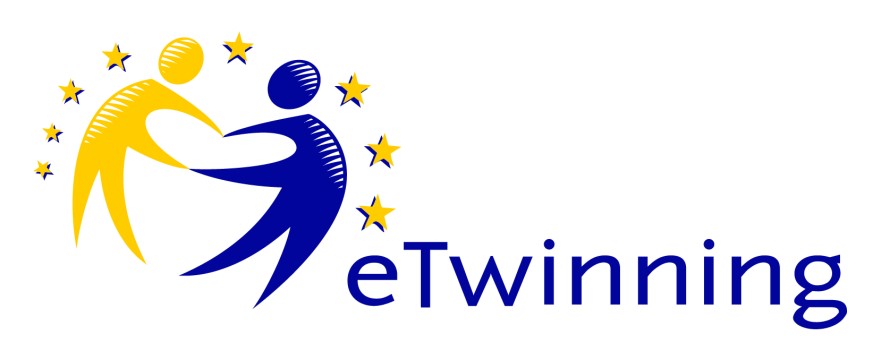 Vesna Stipić, mag.prim.educ.
Giuseppe Arcimboldo (Milano, oko 1527. - Milano, 11. srpnja 1593.)
Talijanski  tehnički savršen slikar osebujnog i originalnog manirističkog stila.
Bio je učenik učenika Leonarda da Vincija,
Najpoznatije Arcimboldove slike su alegorije i personifikacije godišnjih doba (Četiri godišnja doba) i prirodnih elemenata, te fantastični portreti komponirani od cvijeća, voća, povrća, grana, lišća ili knjiga
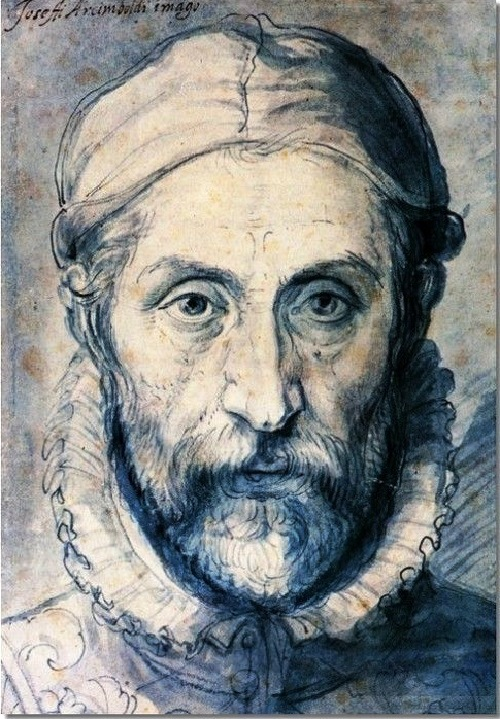 Što uočavaš i prepoznaješ?
Promotri poznata umjetnička djela.
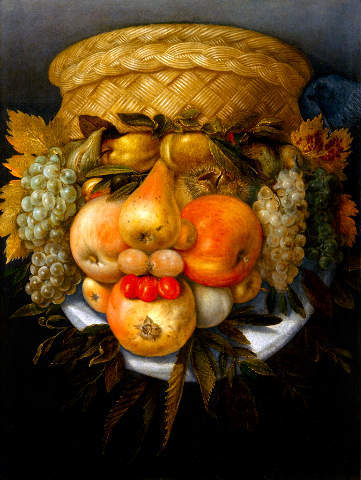 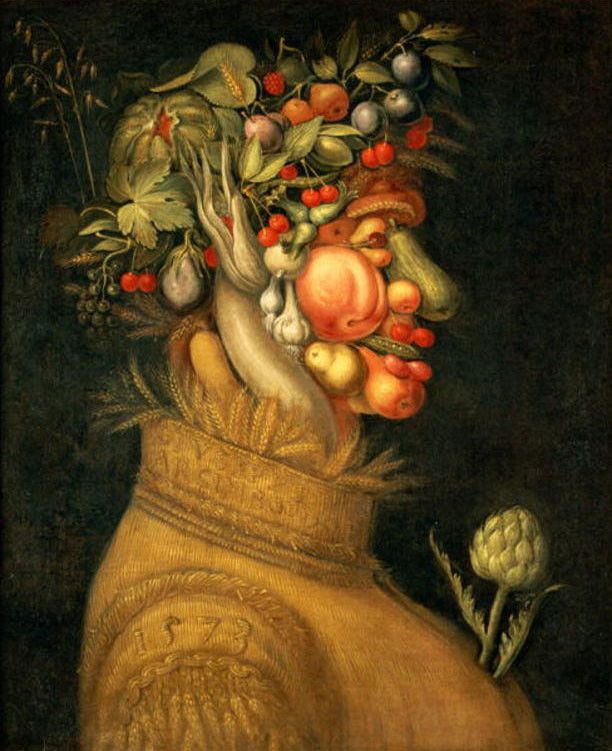 Portret muškarca
Četiri godišnja doba
Prisjeti se !
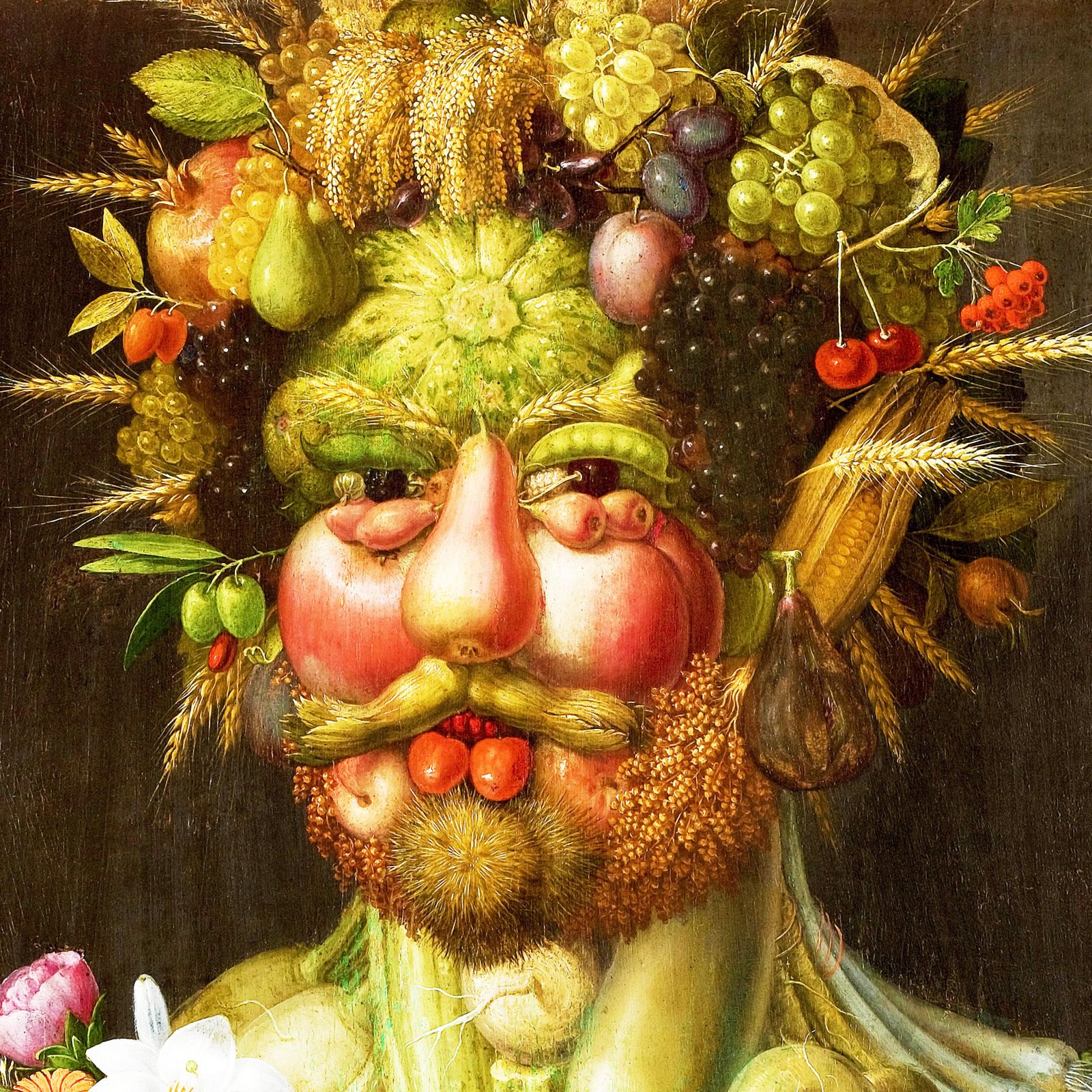 PORTRET - CJELINA
KOMPOZICIJA
CJELINA I DIJELOVI
SIMETRIJA
Zadatak: Danas nećeš slikati ni crtati već slagati dijelove  i stvarati cjelinu.

Uz pomoć svježeg cijelog voća, povrća, žitarica, začina, cvijeća ili samo njihovog  jednog dijela sastavi portret svog novog ukućana zdravoljupca poput Arcimbolda.
Treba se uočiti:
Kompozicija portreta
Simetrija lica
Svi pojedini dijelovi glave i lica
Maštovitost i kreativnost
Kada si zadovoljan s izradom svog likovnog uratka, fotografiraj i pošalji učiteljici.
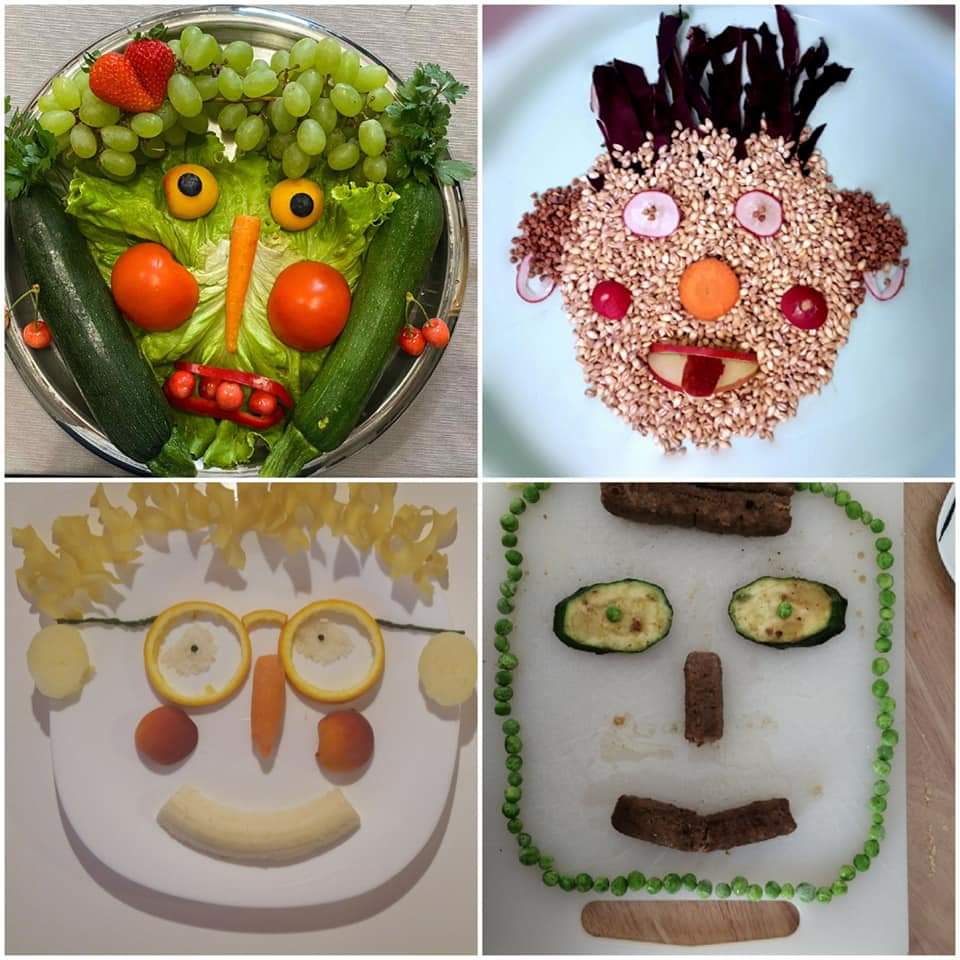 I mi smo zdravoljupci!
Jedva čekamo vidjeti tvoj uradak!
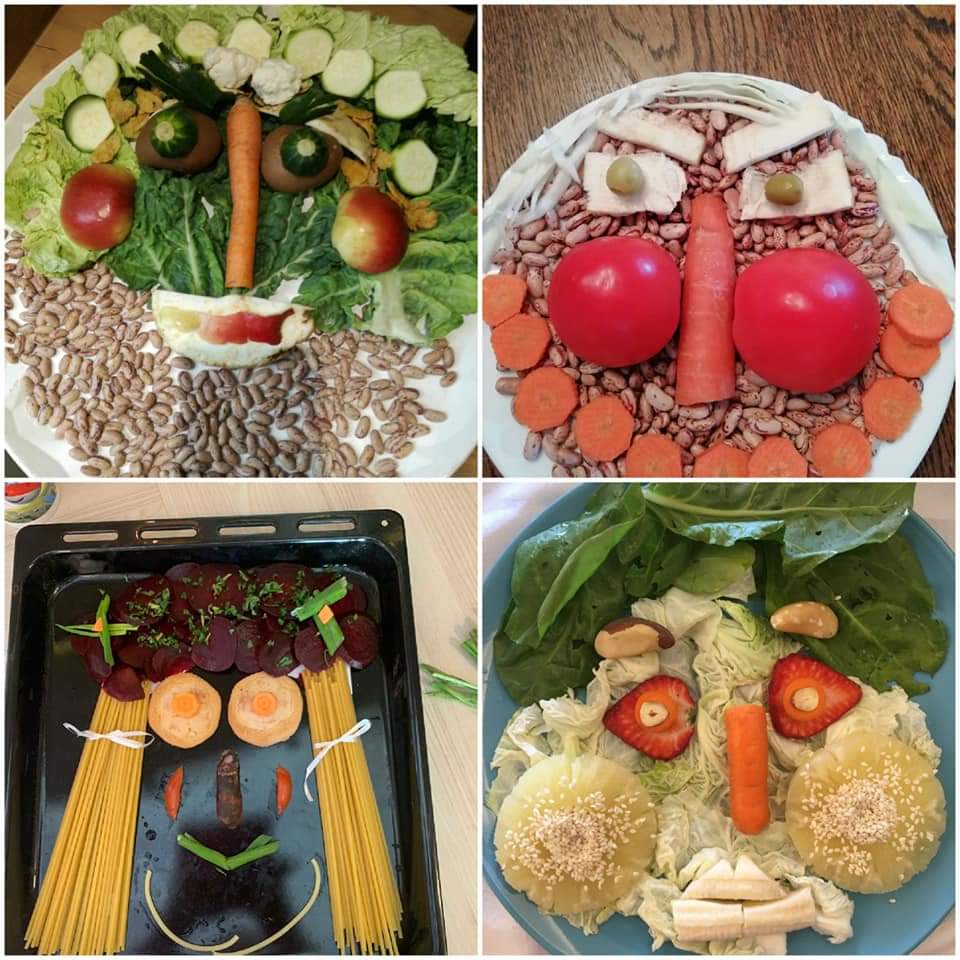 Prisjeti se i piramide zdrave prehrane. Nastoj upotrijebiti što više različitih dijelova iz nje.
Zabavite se i ostvarite jedinstvene umjetničke radove!
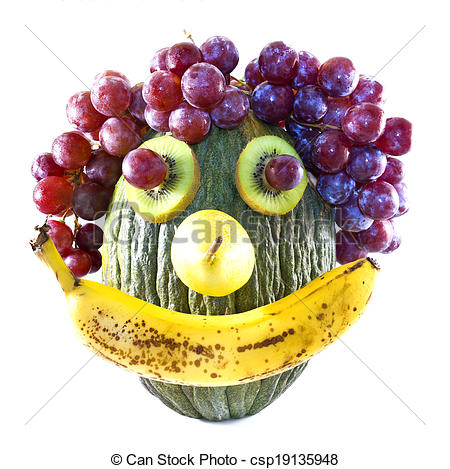 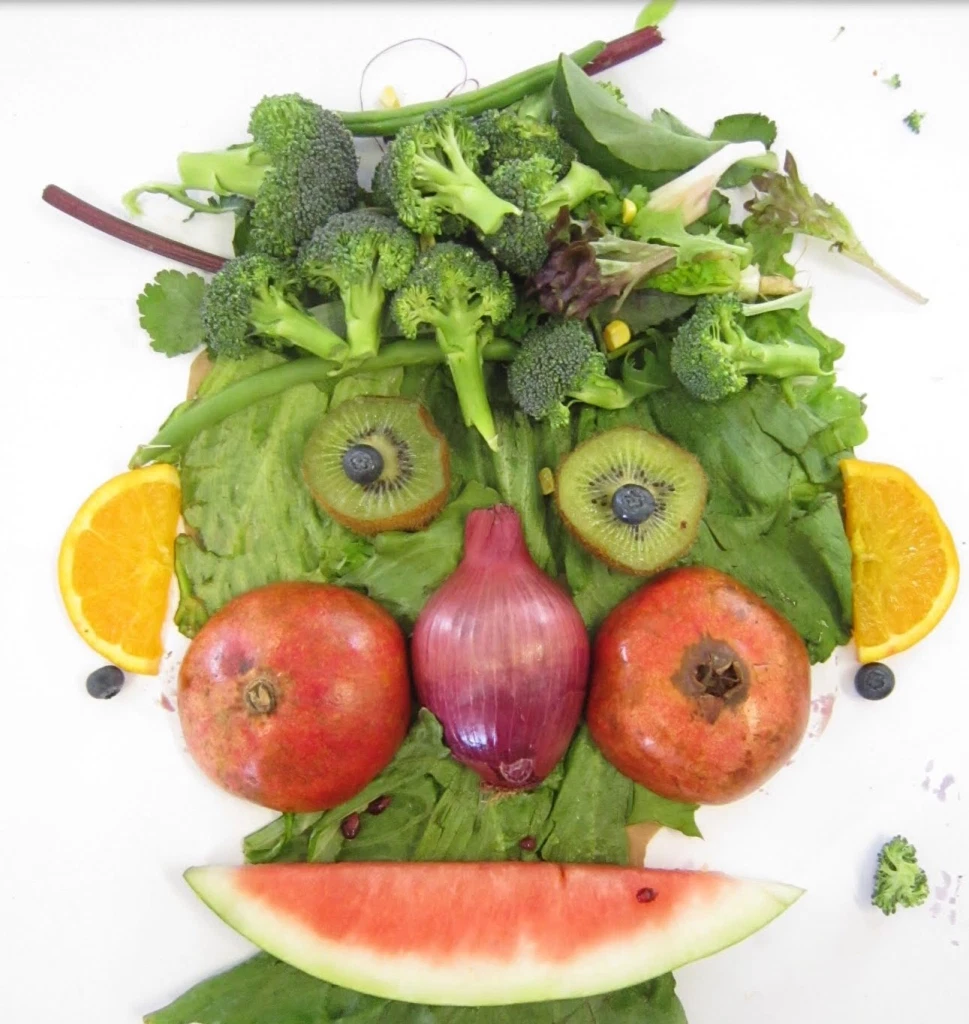